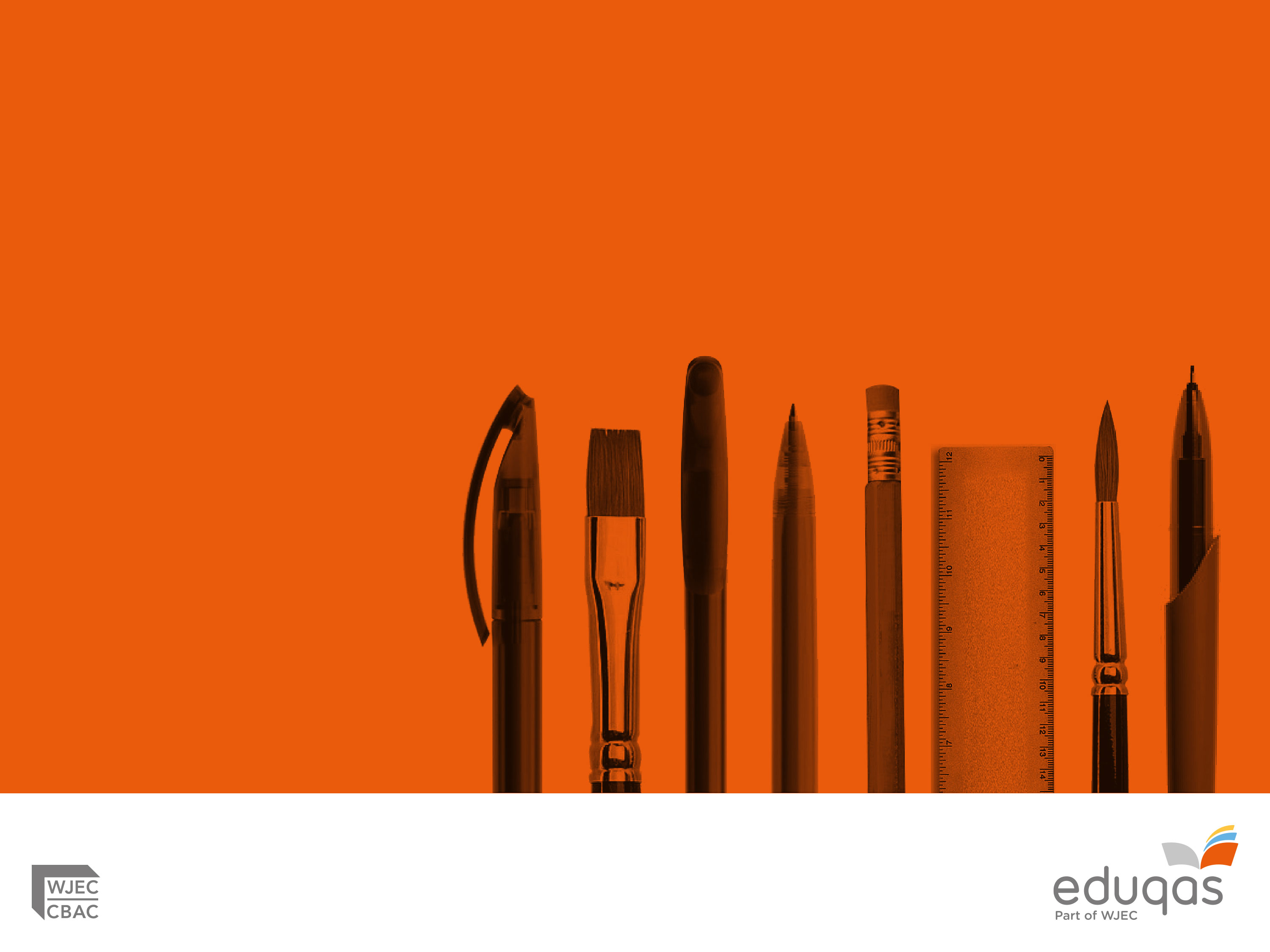 NON-EXAM ASSESSMENT (NEA)
TWENTY FREQUENTLY ASKED QUESTIONS
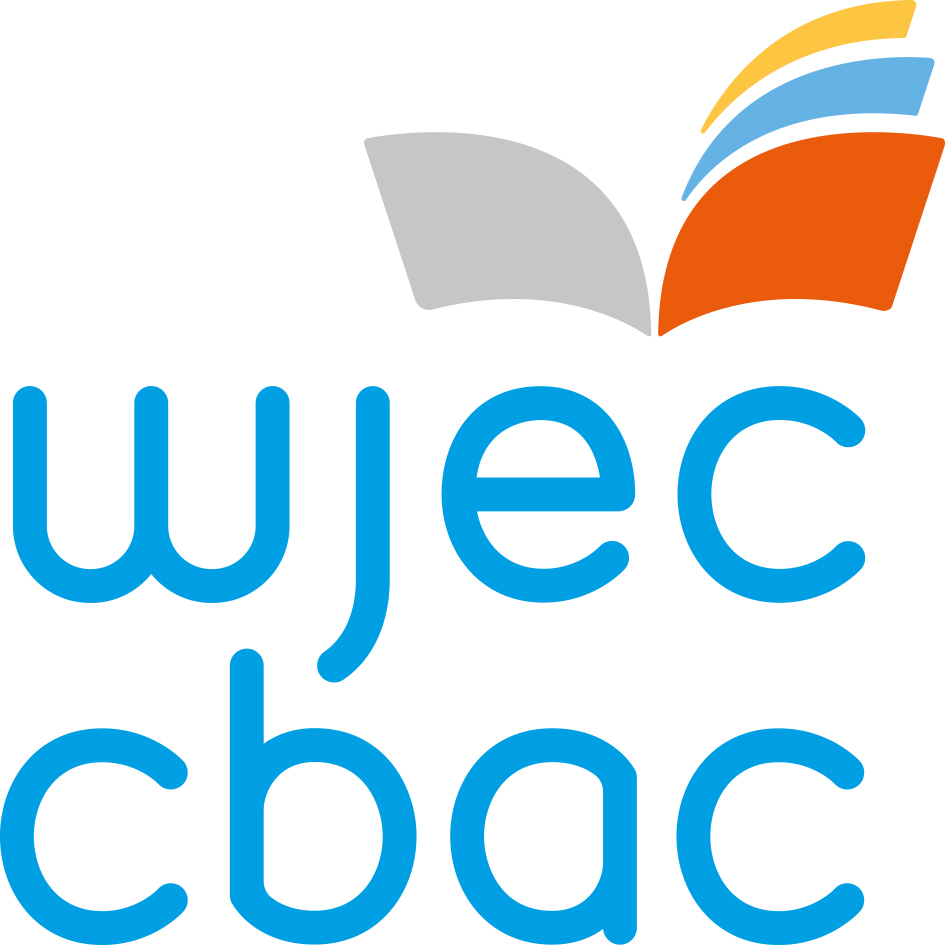 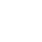 [Speaker Notes: Introduce the session by explaining that these questions represent the kind of queries that the board has received from teachers but that it is not exhaustive. When presenting the PowerPoint, read through each question with the delegates and be prepared to stop for some discussion. After Slide 13 leave the PowerPoint for about 20 minutes in order to allow the delegates to complete the task setting activity.]
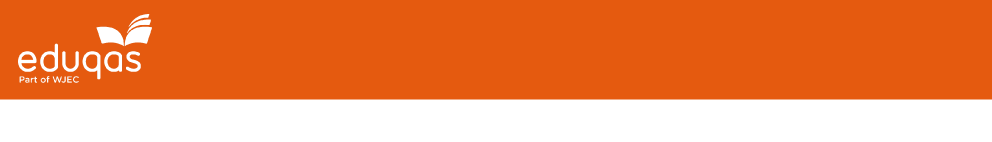 1. What is NEA?

NEA gives opportunities for learners to select an aspect of study relating to the theme of Language and Identity that interests them culturally, personally and academically. Learners are required to independently conduct a language investigation. This should enable them to develop their methods of language analysis through research, data collection and interpretation using material that they have selected.
[Speaker Notes: It is important that learners approach NEA in an independent way. They should be encouraged to follow their own interests.]
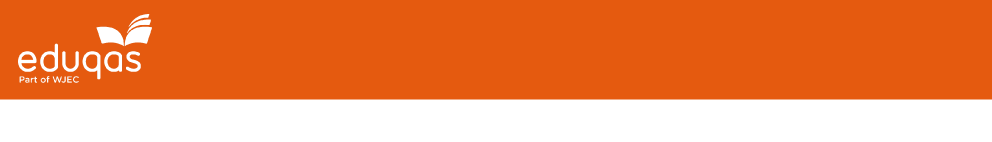 2. What is the weighting for NEA?
NEA accounts for 20% of the qualification and has 80 marks.
 
3. Is there an advisory word count?
The advisory word count is 2500-3500 words. This word count includes quotations used within a candidate’s assignment. References made through footnotes and bibliographies are excluded from the word count. Learners are required to record the total word count on the cover sheet.
[Speaker Notes: This word count is advisory but learners must ensure that they do not self-penalise by producing short investigations that lack sufficient breadth and/or depth. Overly long investigations often suffer from a lack of focussed editing.]
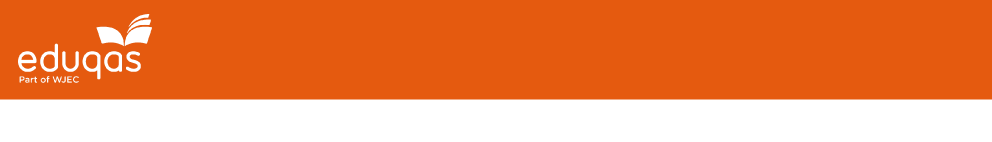 4. What are the Assessment Objectives (AOs) for NEA?
There are three AOs specified for NEA.
	AO1: apply appropriate methods of analysis, using associated terminology 	and coherent written expression;
AO2: demonstrate critical understanding of concepts and issues relevant to language use;
AO3: analyse and evaluate how contextual factors and language features are associated with the construction of meaning.
[Speaker Notes: Remind delegates that the 40 marks given to AO1 is split into three for assessment purposes.  Apply appropriate methods of language analysis =20 marks; Use associated terminology = 10 marks; Use coherent written expression = 10 marks.]
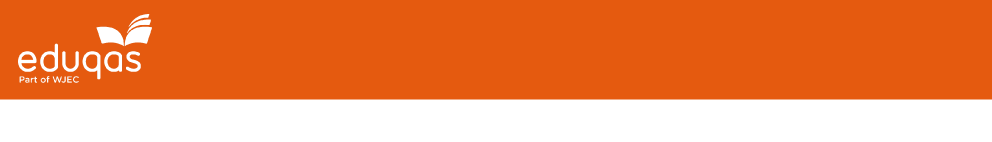 .
5. Are the AOs equally weighted?
	No. It is important to remember that AO1 (40) has twice the individual 	weightings of AO2 (20) and AO3 (20)
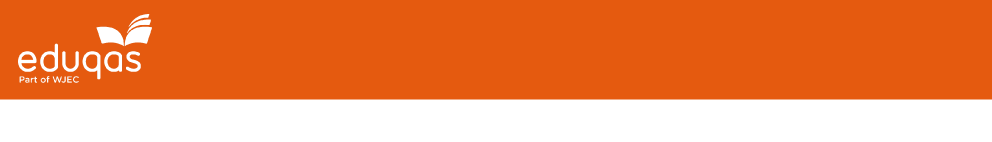 6. What is the link between the AOs and marks?
When assessing NEA it is important to study the assessment grids available in the WJEC/Eduqas specifications. These are designed to present a system that both links the AOs to marks and which helps to discriminate clearly between the varying levels of achievement. Teachers are required to make specific reference to the AOs in their comments both on the work itself and on the coversheets. A summative comment and individual AO comments must be included on the coversheet to show clearly how marks have been awarded by the centre.
[Speaker Notes: It is important to stress that it is a board requirement that these comments are included on every learner’s investigation. It is not allowable for comments to be written on either the cover sheets or the investigations themselves.]
7. Must candidates choose from a prescribed list when choosing the focus 	for 	their language investigation?
Learners must select one of the following four areas:
Language and self-representation e.g. register, communication strategies, accommodation, politeness
Language and gender e.g. representation, attitudes, gender neutral language, linguistic conventions
Language and culture e.g. the arts, sports and entertainment, education, belief systems
Language diversity e.g. geographical and social variation, African American Vernacular English (AAVA), other Englishes, occupational language
[Speaker Notes: It is important that learners are given the freedom to define their own areas of investigation and that they use their knowledge of the language levels, key concepts and issues to explore and interpret their own idiolect or gender issues or cultural ideologies or aspects of diversity.]
8. Is there a problem if areas overlap within an investigation?
It is highly likely that this will happen. However it is vital that learners are clear regarding the area that provides the main focus of their investigation, in order to provide insightful, accurate, well-argued responses.
 
	9. Is it possible to include both spoken and written data within an 				    	investigation?
Learners are encouraged to synthesise insights developed through the application of linguistic knowledge to the study of speech and writing.
[Speaker Notes: A learner is free to decide the extent to which they use spoken and/or written data as material for their investigation but it is important that they select appropriate methods and techniques for exploring this data.]
10. Is there a suggested process?
The following approach provides learners with a useful chronological 	guide to the investigation process:

Choose a topic linked to Language and Identity

Offer a hypothesis choosing one of the topic areas as a focus

Gather data relevant to the proposed theory

Interrogate the data

Reflect on findings

Offer conclusions
[Speaker Notes: This is, of course, only a suggested approach. Centres are free to use any appropriate process when advising their learners how to go about producing an investigation.]
11. Must the title of the investigation be worded in a precise way?
There is no specific wording to adhere to but the title must have a clearly defined focus and should not be overly broad. Both the link between language and identity, and the chosen language area must be clear within the wording of the question. The hypothesis should also be apparent. Look at the following three exemplars:
[Speaker Notes: The following slides give three exemplars of precisely worded titles:]
Title: An investigation into how Hillary Clinton and Donald Trump 
use language to gain votes.

The hypothesis is not really clear here and there is no link to language and identity or the chosen language area. It would be better worded like this:
										language and culture
(a) Using relevant data, investigate and analyse the ways in which Hillary Clinton and Donald Trump use different cultural ideologies in their speeches to inspire and motivate voters. 		hypothesis/language & identity
or
(b) Does the fact that Hillary Clinton is a woman and Donald Trump is a man make a difference to their political speeches? Using relevant data, investigate and analyse the ways by which gender is used to inspire and motivate voters
hypothesis/language & identity
language & gender
[Speaker Notes: The emboldened words indicate links to language and identity and the chosen language area.]
Title: Sports commentators demonstrated inherent bias in their language when commentating on the national side during Euro 2016.

The link between language and identity is clear here and there is a hypothesis but there is no mention of the language area that is going to provide the focus for the investigation. It would be better worded as follows:
														hypothesis/language & identity
(a) Using relevant data, investigate and analyse the ways in which bias within the Euro 2016 football commentaries reflects cultural ideologies.	     language and culture
Or        hypothesis/language & identity
(b) The racial prejudice and discrimination seen in the Euro 2016 football commentaries divided rather than united footballing nations. Using relevant data, investigate and analyse the ways in which sports commentaries reflect cultural ideologies.		language & culture
Title: An exploration into how an individual uses language in different ways according to context.

There is a mention of language here but the whole focus is much too broad. There is also no mention of the chosen language area. It would be better worded as follows:
hypothesis/ language & identity
(a) An individual needs to select different language strategies in order to be a successful communicator. Using relevant data, explore and interpret the ways by which you demonstrate why and how your own idiolect changes to fit different contexts effectively.           self-representation
Or								hypothesis/ language & identity
(b) An individual uses a range of spoken and written language throughout the course of  one day. Using your knowledge of the levels of language and key concepts and issues, explore why and how your own idiolect changes according to context.
self representation
[Speaker Notes: Stress that  if a learner chooses to investigate issues of  language and self-representation, the investigation should be based on linguistic analysis and the use of appropriate data. It cannot be a description of individual language use.
After looking at these examples and making reference to the suggested process given in slide 10, put the delegates into small groups. The aim of the activity is to produce a number of working titles that adhere to the advice given in Slides 11-13. These can then be used as possible examples in the classroom.]
Task Setting Activity

In small groups, brainstorm possible investigation titles linked to the four language areas. The titles should include a clear link to language and identity and some mention of the chosen language area. The hypothesis should be apparent and the topic of the investigation should be tightly focussed.  Share your ideas with the rest of the group. It might be useful to mention relevant linguistic theories if time allows and also to evaluate the strengths and weaknesses of potential data e.g. availability, time restrictions, scope etc.
[Speaker Notes: The size of the group and time allowed is up to the presenter but it would be good if the group as a whole could discuss and evaluate the titles.]
12. How much theory should be included in the investigation?

Learners are encouraged to use appropriate linguistic theory to inform their study. However theory should never lead the investigation nor should it be forced onto findings. Learners should be encouraged to make themselves familiar with theories relevant to their focus but should always remember to foreground their own data, findings and analysis. There is never a need to recount theories.
13. Should a bibliography be included?
In an investigation of between 2500-3500 words it would seem unlikely that learners would make no reference at all to linguistic theory. Accordingly, references to linguists’ work or other sources must always be clearly acknowledged: by direct reference if a quotation is used; and by an appended bibliography. If footnotes are used the relevant text must appear in the bibliography. It is important that learners are both accurate and consistent in their approach to referencing and therefore references should be presented in a recognised format such as the Harvard system.
There are numerous guides covering academic referencing available via the Internet. Exeter University has produced a useful guide to Harvard referencing for students as part of their Study Skills series:
(http://education.exeter.ac.uk/dll/studyskills/harvard_referencing.htm)
[Speaker Notes: Stress that consistency of referencing is important here.]
14. Should the investigation have a specific format?

There are no specific requirements regarding the format of the investigation. Learners may set out their work in the way that seems best for the topic and particular focus they have chosen. If headings are used, learners must be careful that this does not have a limiting effect on the scope and depth of their analysis. It is important that learners remember that AO1 is worth half the marks available and that therefore linguistic analysis should constitute the most important element in the investigation.
Examples of good practice using extracts from a legacy investigation
Title
How successful are two female speakers, Hillary Clinton and Emily Watson, in using language to highlight gender issues in keynote speeches and thereby effect a change in attitude?
Commentary
This is a tightly focussed title. It has a clearly stated hypothesis and there is a distinct link between language and identity. The title sets out the foundation of the study and makes it clear that there will be a conclusion based on the data used. The stated language area is gender. The candidate included the transcripts of both keynote speeches.
[Speaker Notes: Hypothesis: language use may effect a change in attitude. Language area: gender Link between language and identity: how 2 female speakers make individual language choices to construct meaning]
Introduction
Both Hillary Clinton and Emma Watson address issues of gender inequality in their speeches Women’s Right are Human Rights (HC: Beijing 1995) and HeForShe (EW: Campaign Launch 2014). As America’s First Lady, Clinton was the figurehead for the UN Fourth World Conference on Women and her (then) controversial speech celebrates women and explores gender inequality from a female perspective. Actress and goodwill ambassador Watson considers the issue from  both gender perspectives in her UN speech, which launched the HeForShe campaign, a movement designed to end gender inequality. Despite both speakers discussing similar issues, their approach differs.  Which speaker is more likely to bring about a change in attitude?
[Speaker Notes: I’ve followed this with comments linked to AOs. You might want to have a discussion with the group first? Point out that it is impossible for a summative mark to be given for an extract but that this introduction would be seen to address the following AOs effectively.]
Commentary
	
	This introduction makes it clear to the reader what the candidate is 	investigating and what data will be used. It is well written and uses  	coherent written expression. (AO1) There is a conceptual understanding 	here regarding concepts and issues relevant to language use  as the 	investigation sets out to use the data to reach conclusions regarding 	which woman is the more persuasive speaker.(AO2) The background 	i.e. the aims of the speakers, the dates and places and the audiences	noted in the introduction should enable the candidate to analyse and 	evaluate how contextual factors and language features are associated 	with the construction of meaning.(AO3)
Extract from main body of the investigation
The noun phrase in HC’s declarative, ‘We share a common future’ suggests that everyone should strive for gender equally to benefit future generations. The repetition of the declarative ‘It is a violation’ throughout her speech suggests the injustice HC feels at the appalling conditions some women are subjected to. The emotive abstract noun ‘violation’ is used to rouse the audience to agree with HC and join the fight. EW uses frequent declaratives ‘We want to end gender inequality.’ to establish the subject of her speech with the verb ‘want’ suggesting the strong intent of the campaign. The declarative ‘Women are choosing not to identify as feminists’ illustrates the negative connotations surrounding the noun ‘feminists’. The present participle ‘choosing’ and the finite verb ‘to identify’ highlight how women are shying away from feminist views.
The dynamic verb ‘need’ in the declarative ‘We need your help.’ illustrates 	EW’s certainty that everybody’s contribution is required to achieve gender 	equality. Both speakers use modality: EW’s ‘I should’ indicating the injustice 	she feels regarding the limits imposed on her by gender stereotyping and 	‘we can be free’ suggesting her certainty that gender equality will mean 	greater freedom. HC’s negative modality, ‘women who can’t afford health 	care indicates that some American cannot access medical facilities is 	shocking to the audience as it seems unthinkable that such poverty could 	exist in America. HC’s ‘we must respect the choices’ and ‘women must enjoy 	the right’ indicates the necessary respect she believes should be afforded to 	womankind. This illustrates HC’s passion as she suggests supporting 	women is integral to a positive society.
Commentary

It is clear when reading these two paragraphs that the topic of the investigation is culturally, personally and academically of interest to the candidate – an important aspect of the new specification. This section of the investigation would score well on AO1 in all three strands. The candidate shows some perception and the analysis is confident. The terminology is used precisely and there is a range even in this small section. There is a confident and precise discussion of modality that is linked closely to the construction of meaning. Points are well supported. The paragraphs are well structured and expression is fluent. There is some perceptive exploration of persuasive and emotive language (AO2) and both speakers’ language choices linked to meaning are intelligently discussed. (AO3)
[Speaker Notes: Again please stress that this is from a legacy investigation and therefore would be only 1500 words long. Obviously a new investigation might go into greater detail with more data and there might a more specific theoretical standpoint offered.]
Conclusion
HC and EW both convey powerful messages in their fluently delivered pre-prepared speeches. Both speakers, despite using similar rhetorical devices approach the topic of gender equality differently. EW appeals to both genders in an attempt to reach more people and this conscious inclusion of men reflects this age of social media which provides a platform for all views. Taking a more traditional approach, HC’s speech is more rousing but its failure to include both genders might mean it was less effective overall. Logically, to achieve gender equality both genders have to be involved and so it seems sensible to conclude that EW’s speech would be more effective. More inclusive and concise than HC’s, EW’s speech also would have greater appeal to young people suggesting a greater possibility of change in the future.
Commentary

This concluding paragraph offers a reasonable overview of the investigation and shows a sound understanding of issues (AO2) It would have been improved by a more explicit reference to the language concepts and issues investigated with a greater use of precise examples. It is a little general at times. Contextual issues are covered sensibly  i.e. audience and intention(AO3) but the points made could be more insightful. Although quite competent, the conclusion seems rather broad. It makes clear points but fails to link them specifically to language and the construction of meaning.
15. Is it possible to use literary/media texts as data?

It is important that learners should be drawing upon the language experiences they have had in their course and that they should be engaging with and evaluating the key language features of the data they have chosen to use. Learners should be able to show how critical understanding of meaning and variation in language is informed by the appropriate use of linguistic analyses. Learners must demonstrate that they can select and use their knowledge to argue a case, interrogate data to support their argument and come to a conclusion about the ways in which language is used to create and communicate a sense of identity. A linguistic focus is essential to meet the AOs.
16. Is writing style important?

The third element of AO1 is directly tied to writing style. It is therefore vital that learners choose a formal tenor with appropriate lexical choices for academic writing. Learners should proof read their work and ensure that:
spelling and punctuation are accurate
informal expressions are avoided
sentence structure is controlled
paragraphs have clear topic sentences
17. Is it appropriate to re-draft an investigation? 

If a learner wants to re-draft the investigation, a teacher may offer guidance but this must consist of general observations only. Once the investigation is submitted and marked it may not be revised. Fair copies of completed investigations are never acceptable.
18. Is it acceptable to use translated texts?

If a learner decides to investigate an area such as propaganda, for example, the data used must have been produced originally in English. It is not possible to use English translations of foreign texts, as the nuances of the English language will be lost.
19. Is it allowable to study acquisition of language?

	Investigations focused on the acquisition of language are not 	allowed.
20. What happens if a case of plagiarism is suspected?

It is very easy for learners to plagiarise material from the Internet nowadays so centres are required to be vigilant and to refuse to award marks or submit for moderation any work they consider to be not the candidate’s own.
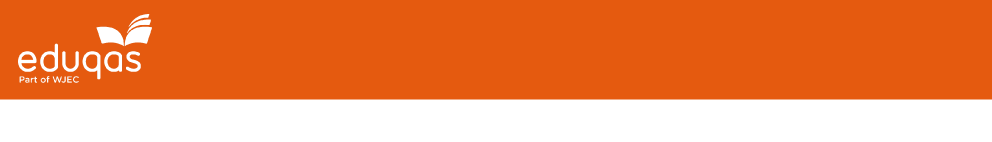 Resources for Teachers

Supporting teaching and learning
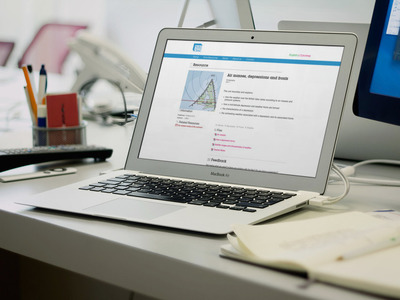 Visit our website to access qualification information and download key documents. 

eduqas.co.uk/qualifications/gceenglishlanguage 


Free Eduqas digital resources to support the teaching and learning of a broad range of subjects.

resources.eduqas.co.uk
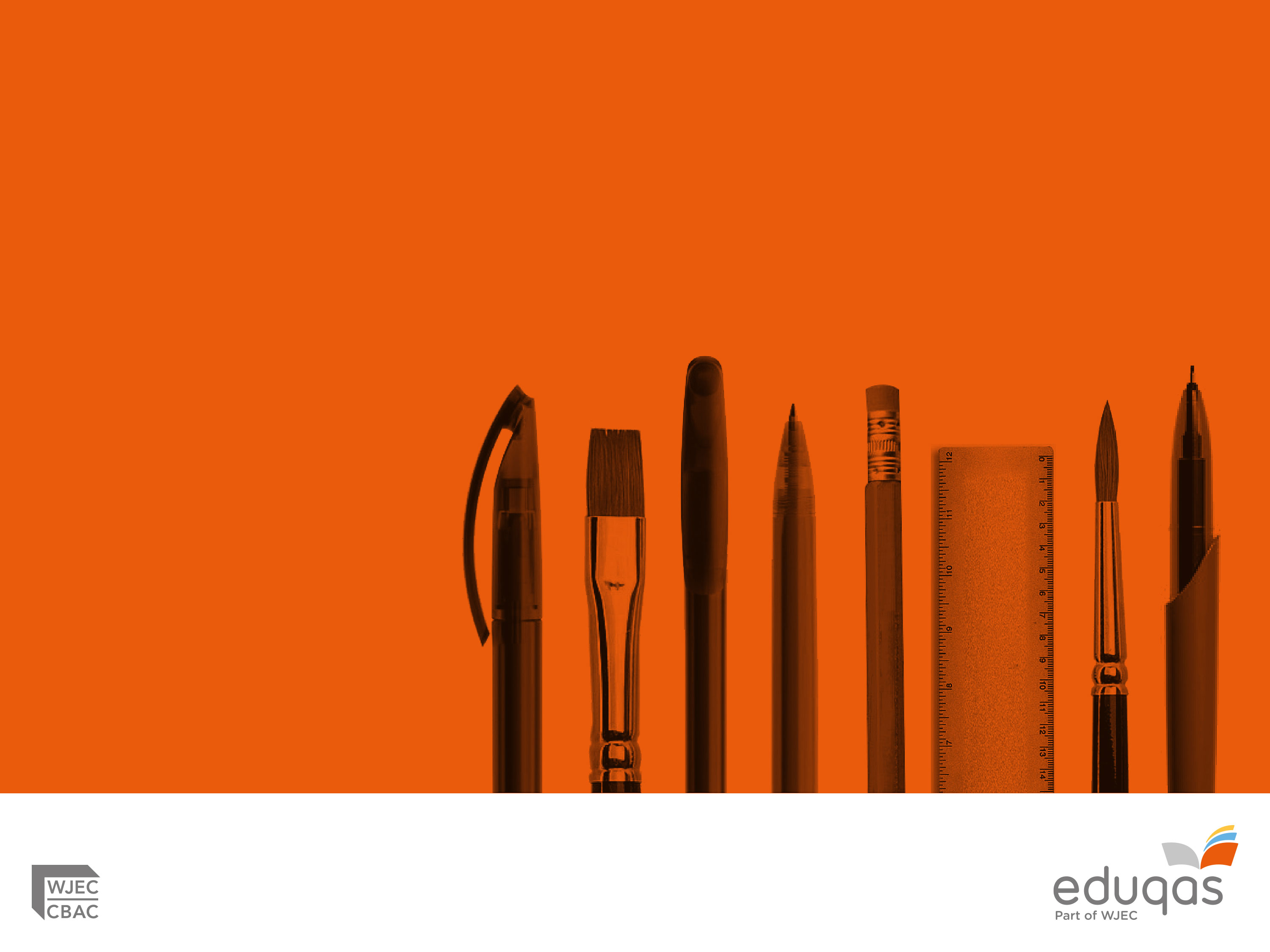 Any Questions?
Contact our specialist Subject Officers and administrative team for your subject with any queries.  

kirsten.wilcock@eduqas.co.uk

@eduqas

eduqas.co.uk
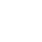